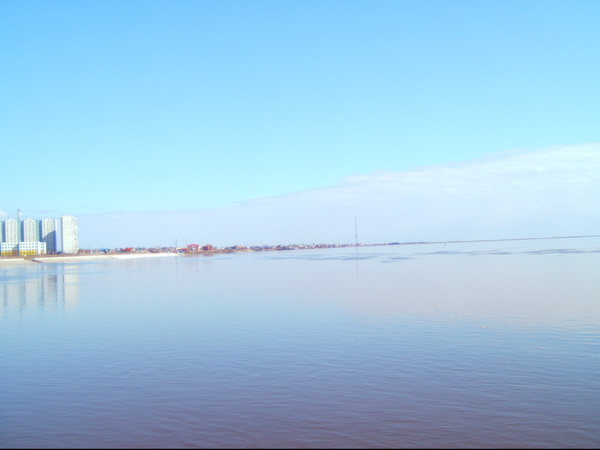 Нижневартовск –
 город мой родной.
Цель проекта:
Показать эффективность формирования основ            
нравственно-патриотического  воспитания. Систематизировать знания детей 5 года жизни о родном городе, семье, родном крае.



Задачи: 
- побуждать в детях чувство любви к своей  семье, к своему городу, краю, стране.
- дать понятие – Родины, места, где родился человек, где живут его родители, близкие люди, друзья.
- воспитывать уважение и гордость за свою родину, которая заботиться о своих гражданах, уважение к традициям, праздникам.
 
Срок реализации: кратковременный (14 дней)

Участники проекта: дети, воспитатели, родители.
Этапы реализации проекта.

1 Этап: Разработка проекта.
      
2 Этап: Выполнение проекта.

3 Этап: Презентация проекта.
1 Этап: Разработка проекта.

 • Разработка перспективного плана  нравственно-патриотического воспитания детей младшего дошкольного возраста.
      
 • Подбор методического материала по проекту.
      





 •  Обогащение развивающей среды дидактическим и наглядным материалом с  учетом возрастных особенностей. 
     
 • Повышение мотивации родителей, активности в реализации проекта.
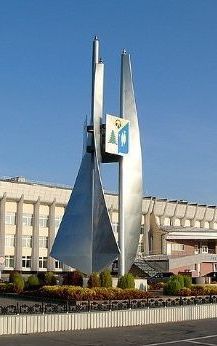 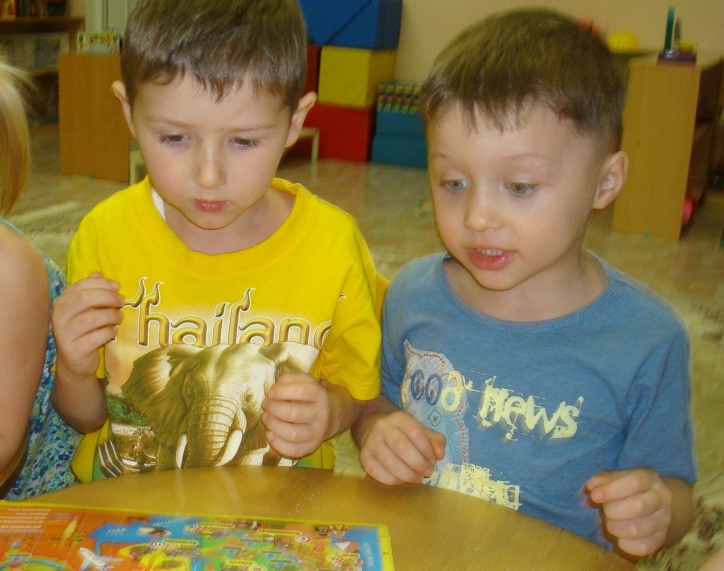 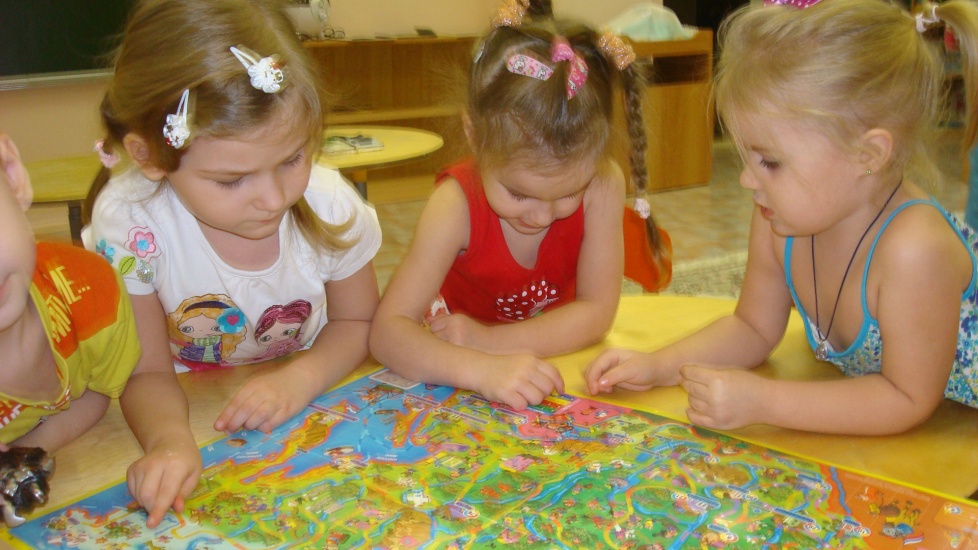 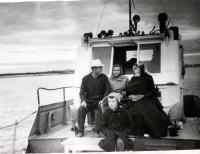 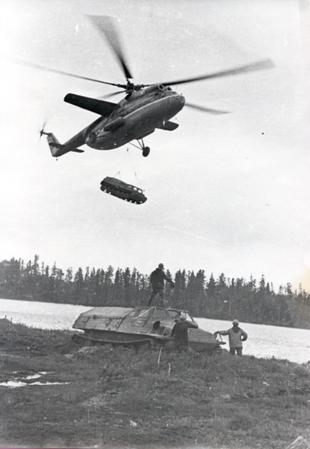 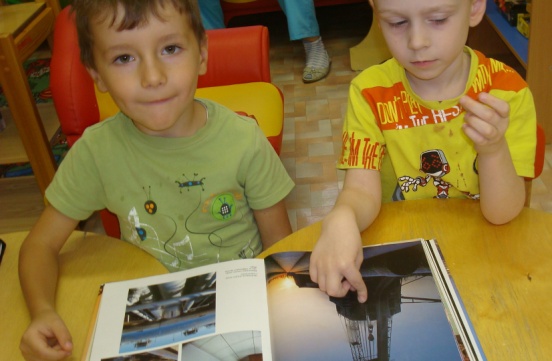 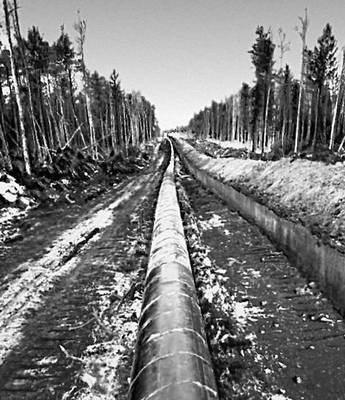 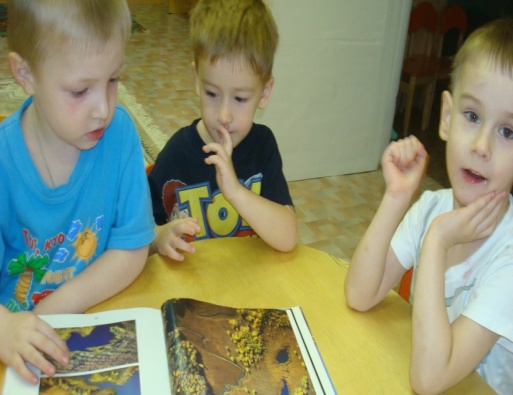 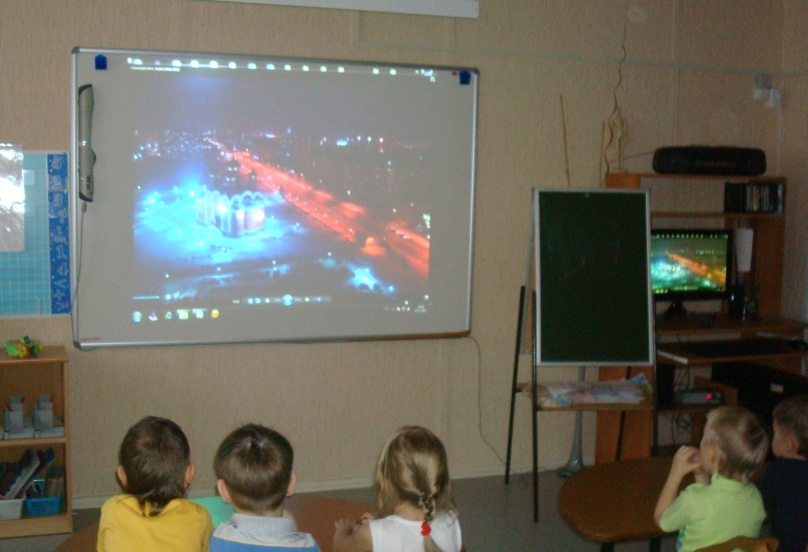 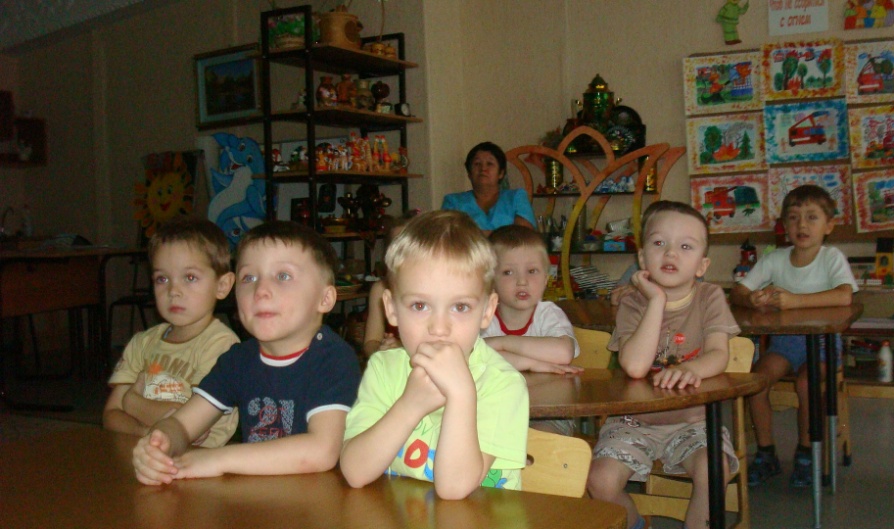 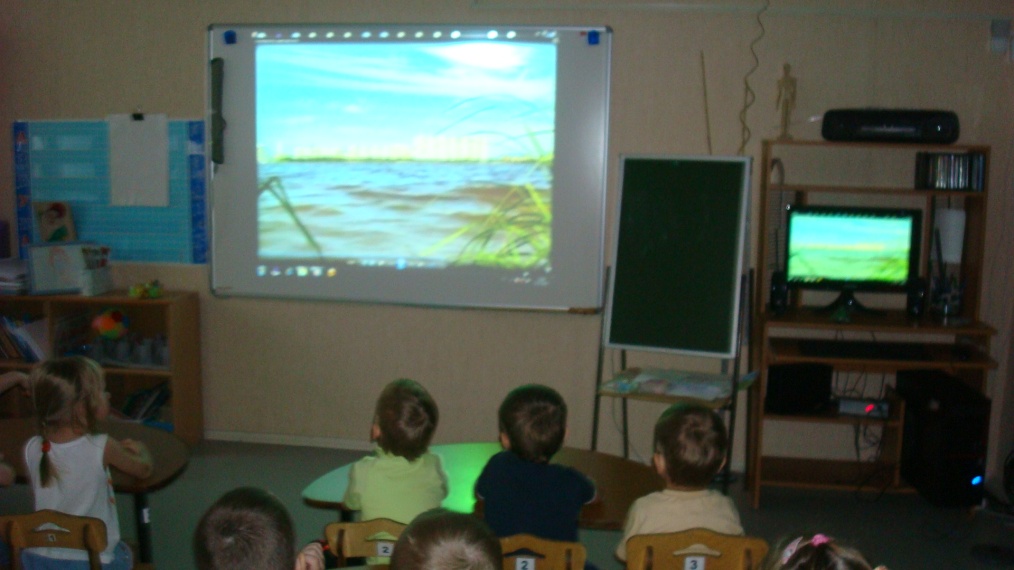 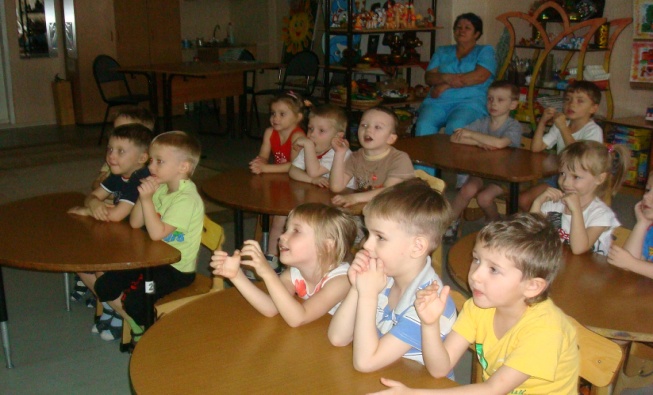 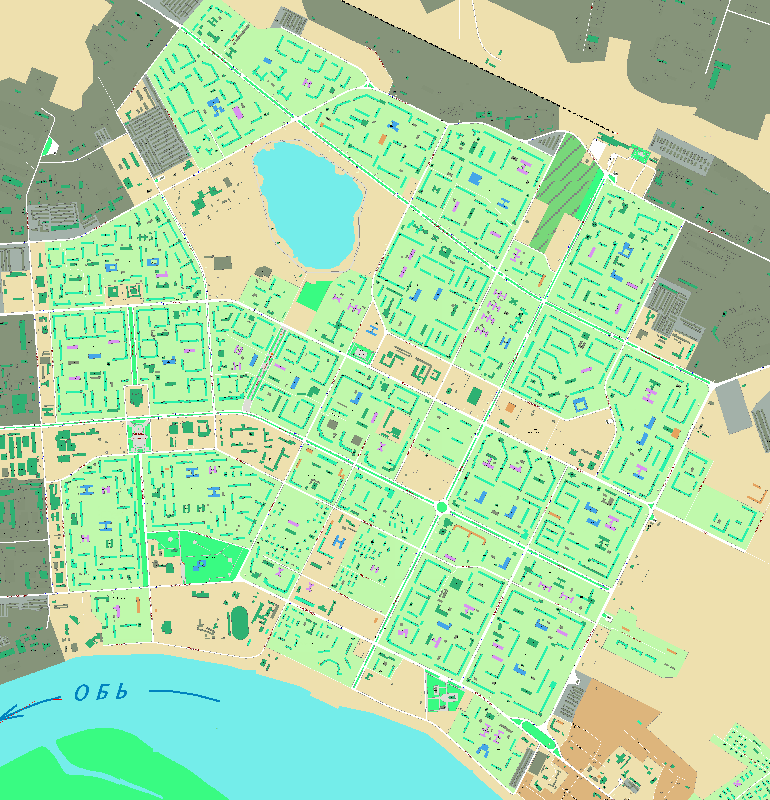 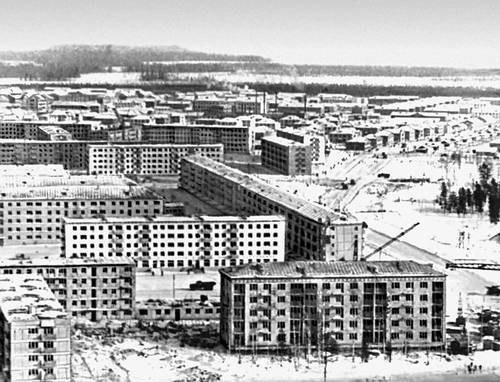 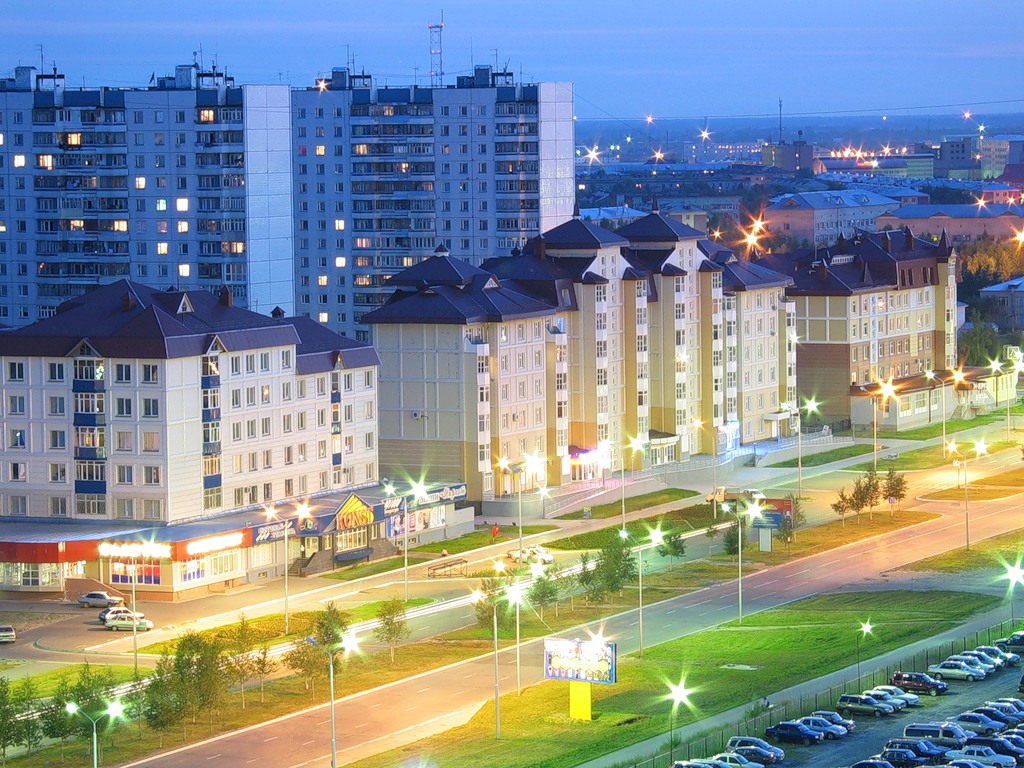 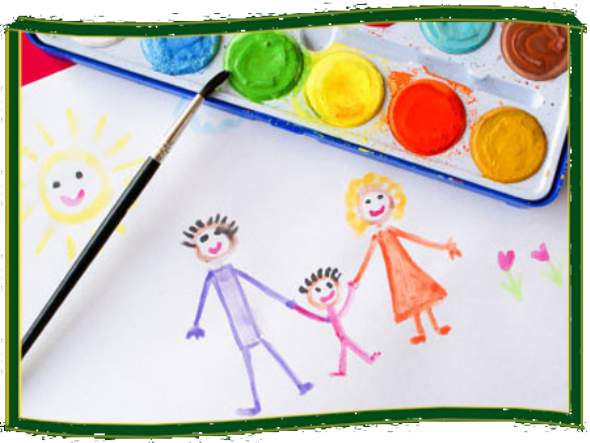 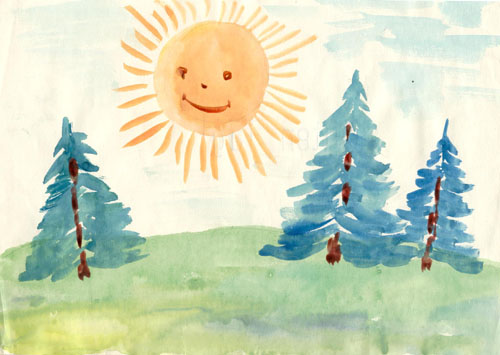 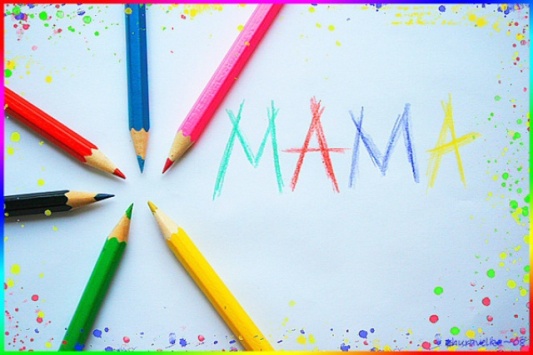 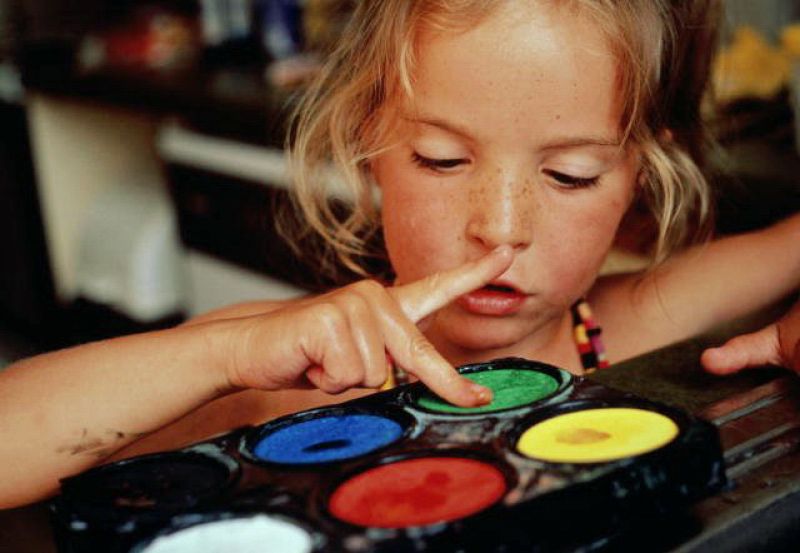 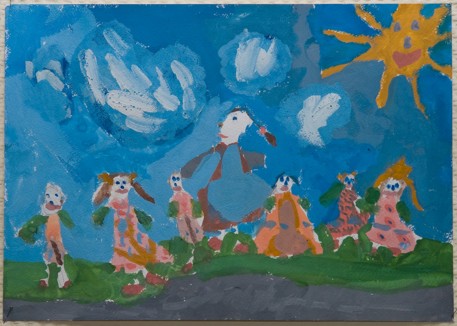 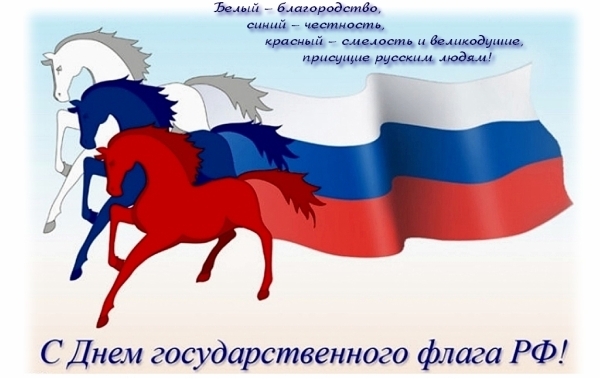 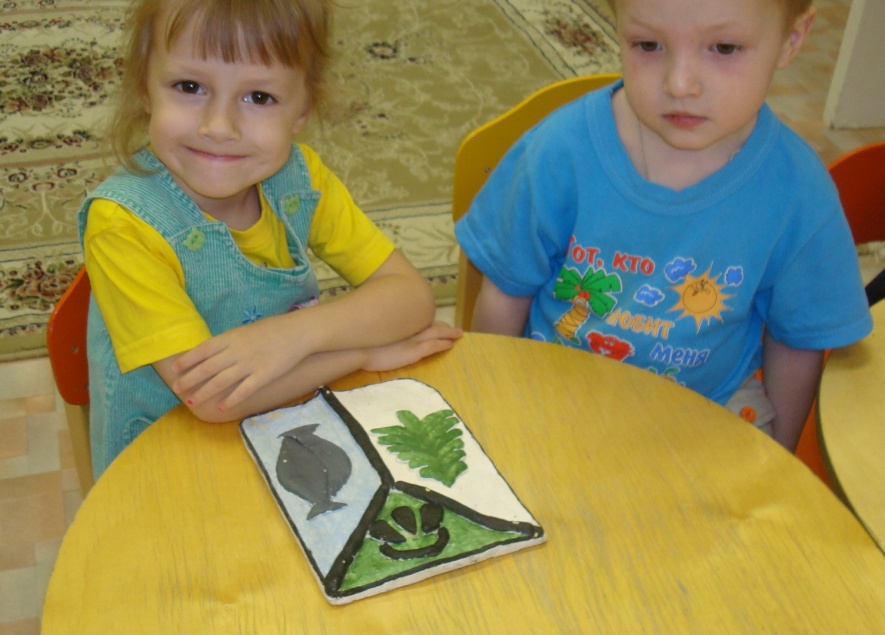 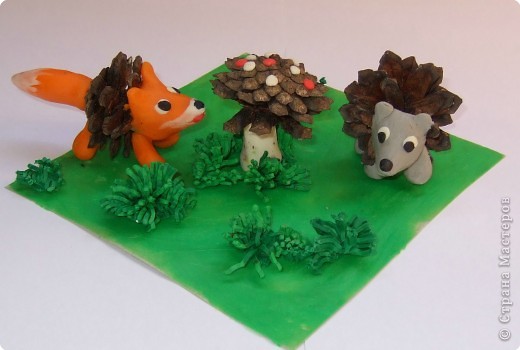 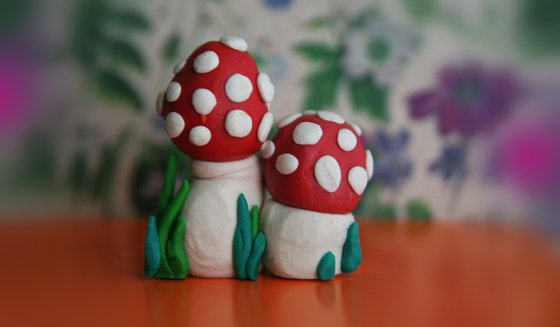 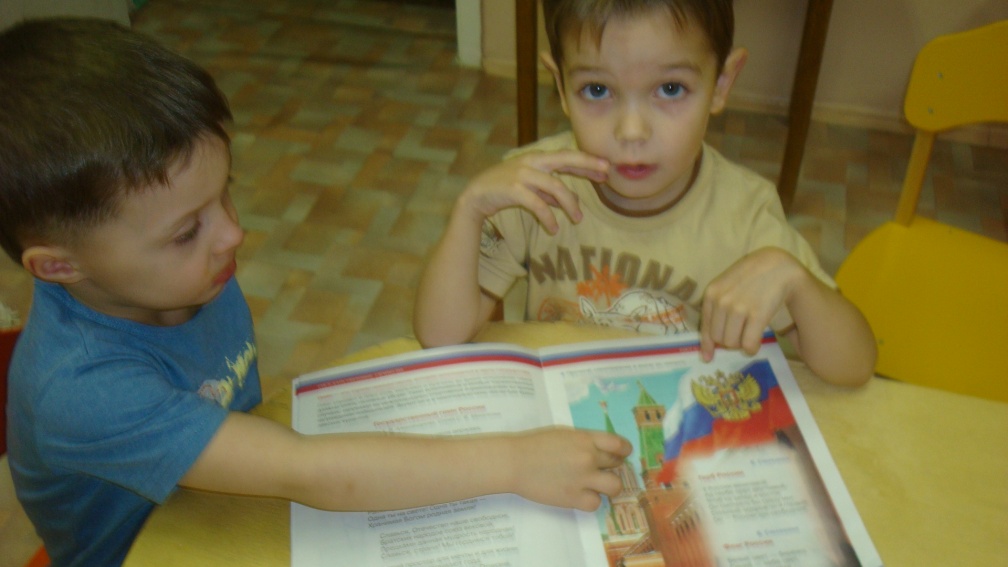 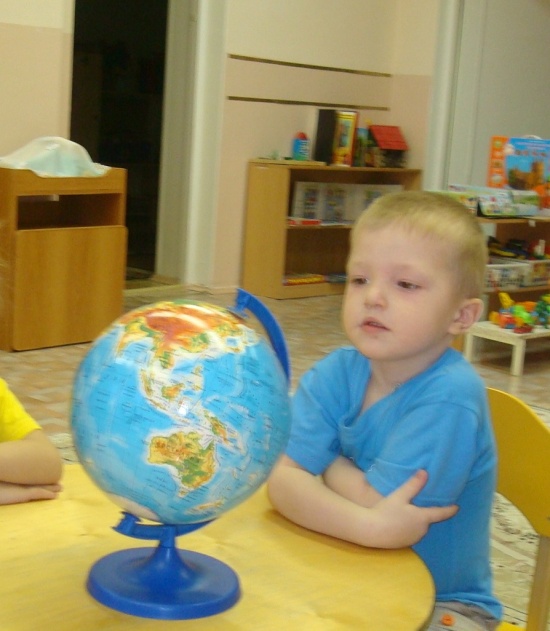 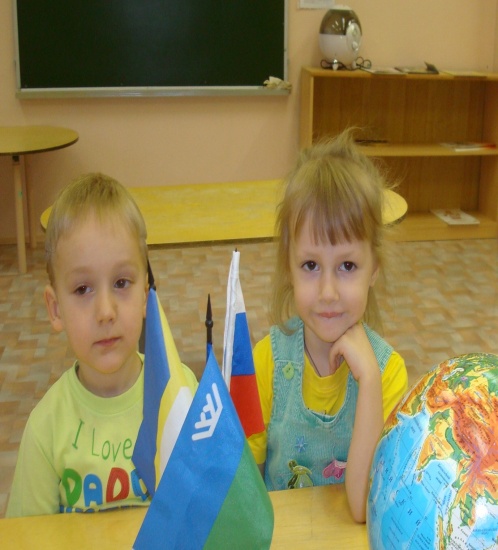 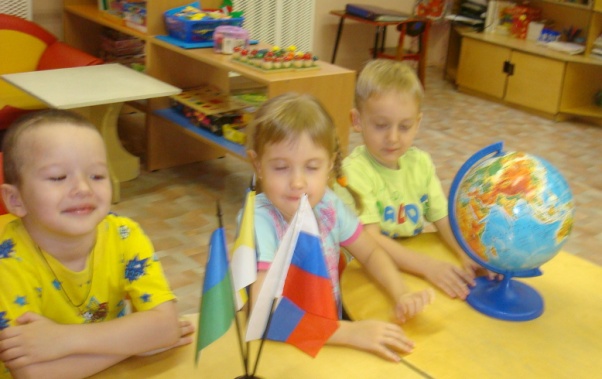 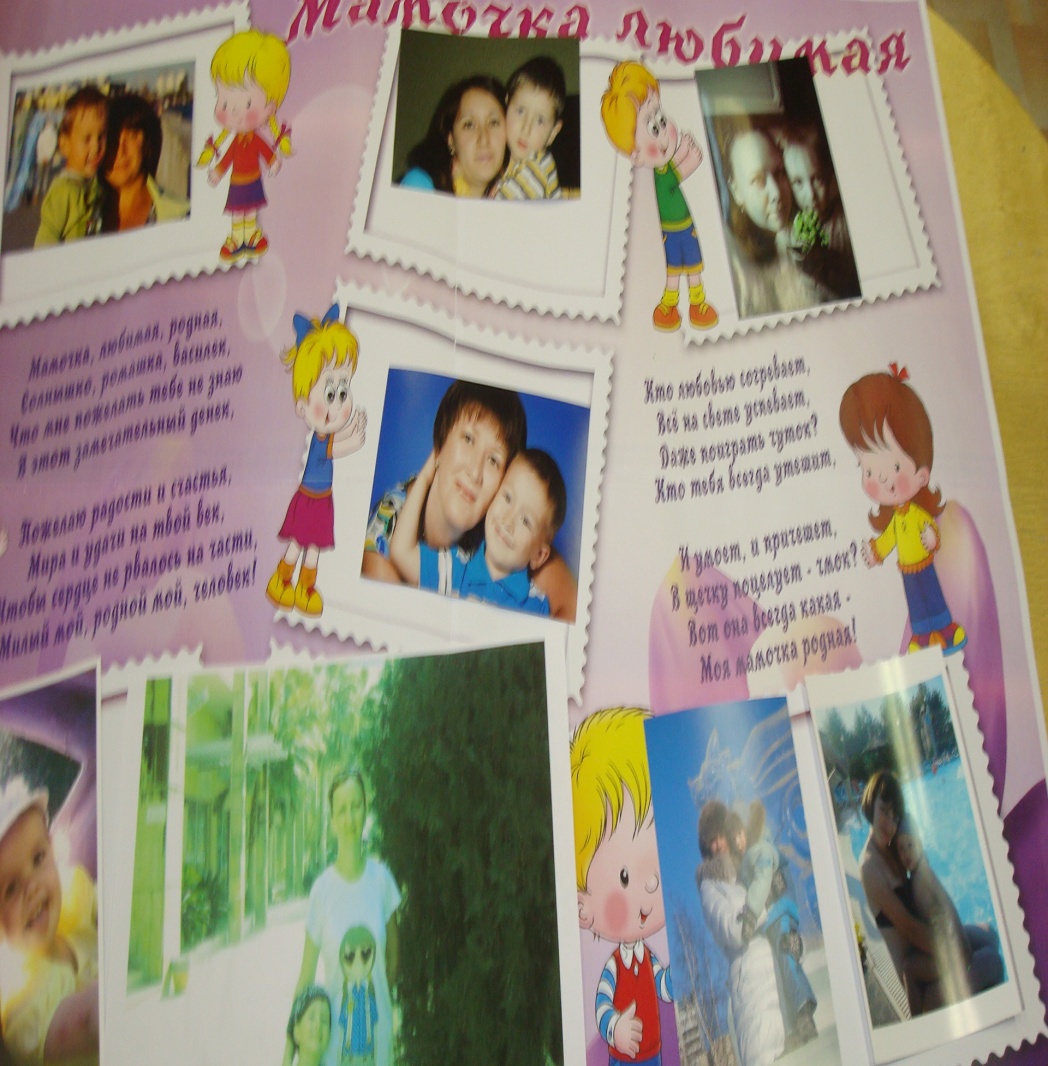 Вывод:  
        Одной из важнейших задач развития личности ребенка дошкольного
возраста является освоение  им духовного  богатства,  культурно- 
исторического опыта народа, создаваемого веками громадным количеством 
поколений. Актуальность данной темы на современном этапе очевидна: 
народ утратил способность годиться своей семей, страной, городом.
       
       
        Дошкольное детство является стартовой  площадкой для формирования 
нравственно-патриотического  воспитания. Руководя деятельностью  детей
воспитатель формирует у них такие важные качества как: любовь к Родине,
к городу где они родились и растут, уважение и любовь к своей семье, 
гордость за свою страну ,уважение традиций своего народа, приобретается
опыт  взаимоотношений с близкими ,друзьями.
        
        Эта работа должна проводиться системно, поэтапно создавая мотивацию для познавательной активности юного гражданина России!
Проект подготовили:
Фадеенко Л.В.   Калашникова Ю.С.
Спасибо за внимание!